Figure 6.  BrdU labeling in intra-hippocampal heterotopia. Thionine stain (A, C, E) and BrdU immunocytochemistry (B, D, ...
Cereb Cortex, Volume 13, Issue 7, July 2003, Pages 736–748, https://doi.org/10.1093/cercor/13.7.736
The content of this slide may be subject to copyright: please see the slide notes for details.
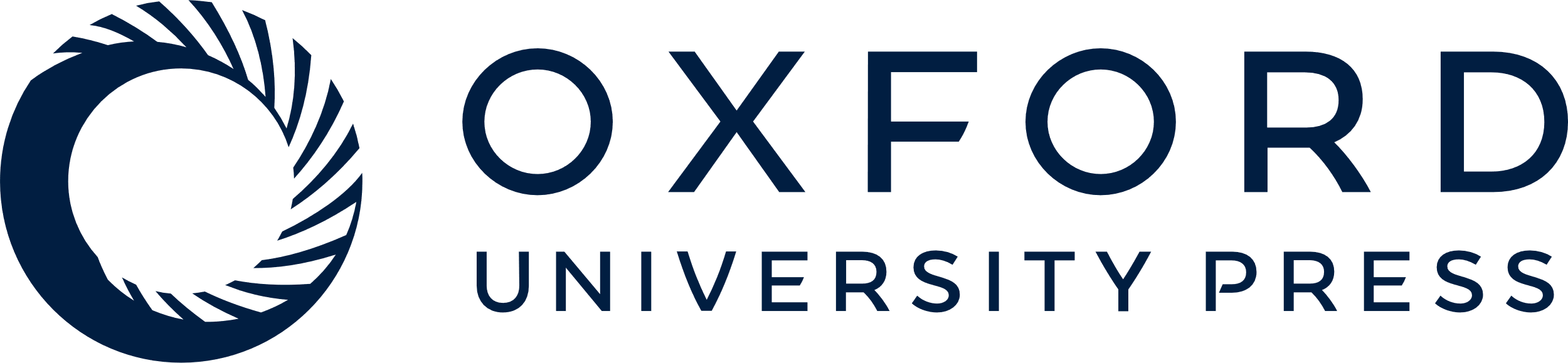 [Speaker Notes: Figure 6.  BrdU labeling in intra-hippocampal heterotopia. Thionine stain (A, C, E) and BrdU immunocytochemistry (B, D, F). Note the preferential BrdU labeling in the dorsal part of the heterotopia at E17/24 (B) and the progressive staining in more ventral sectors at E19/12 (D) and E21/12 (F). (A, B), (C, D) and (E, F), respectively, are taken from consecutive adjacent sections. The boxed area in (A) is represented at higher magnification in (B). Scale bars: 80 μm (A,C–F); 50 μm (B).


Unless provided in the caption above, the following copyright applies to the content of this slide: © Oxford University Press]